Chapter 2
Elements are the Building Blocks of Matter
Elements
Element: a substance that contains only one kind of matter and cannot be broken down or separated into simpler substances.

Chemical Symbol:  all elements have a chemical symbol
One or two letters, if only one then it is capitalized, but if two then the first is capitalized and the second is not.
These internationally recognized symbols (IUPAC) create easy communication between scientists of different nations and give a common scientific language.
Twenty Common elements
Question to consider…
What is the difference between Co and CO?  (hint look at the periodic table for help)
Dmitri Mendeleev
He organized the known elements at the time according to their known chemical and physical characteristics

He recognized that spaces needed to be held for elements that had yet to be discovered

He left gaps in his table and suggested that elements would be found to fill these gaps
Mendeleev’s Periodic Table
There are a lot of gaps, but look at the horizontal rows (periods)
 and compare to the current periodic table.
Current Periodic Table
Periodic Table
Periodic table:  a chart that organizes all known elements according to their physical and chemical properties

Most versions  include the element’s name, symbol, atomic number and the atomic mass

Atomic Number:  equals the number of protons in the nucleus in each atom and …
equals the mass of the protons in the nucleus (measured in atomic mass units, amu)
equals the number of electrons in each atom of an element
Atomic mass:  the average mass of the atoms in an element. It is written as a decimal and is also measured in amu.

Atomic mass = # of protons + # number of neutrons

      
Complete Activity 2-2A:  page 49
Complete Activity 2-2A:  page 49
Elements are grouped on the basis of similar characteristics

Three major groups formed are:  Metals, non-metals and Metalloids





Ductile:  ability of a substance to be pulled or stretched

Malleable:  ability of a substance to be bent or molded into different shapes
Period:  a horizontal row, Number from 1 to 7

Chemical Family or group:  a vertical column.  The elements in a family or group have similar chemical and physical characteristics.  They are numbers 1 to 18.
Families 1:  Alkali Metals
Alkali Metals (Column 1)
Very reactive and soft
React with water, oxygen and other non-metals
Low melting points 
Reactivity increases as you move down the column
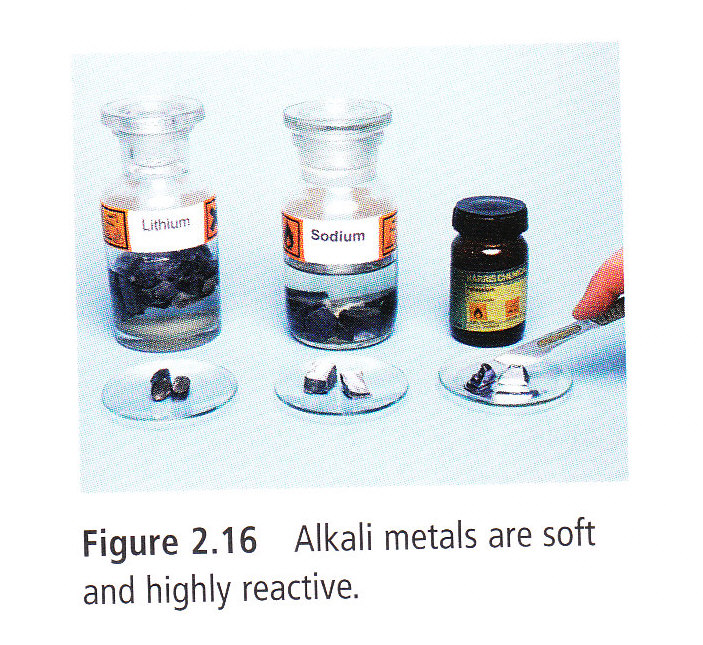 Family 2:  Alkaline Earth Metals
Alkaline Earth Metals (column 2)
Less reactive than Alkali Metals
Burn in air if heated, produce bright flames and used in fireworks
Also reacts with water
Reactivity increases as you move down the column
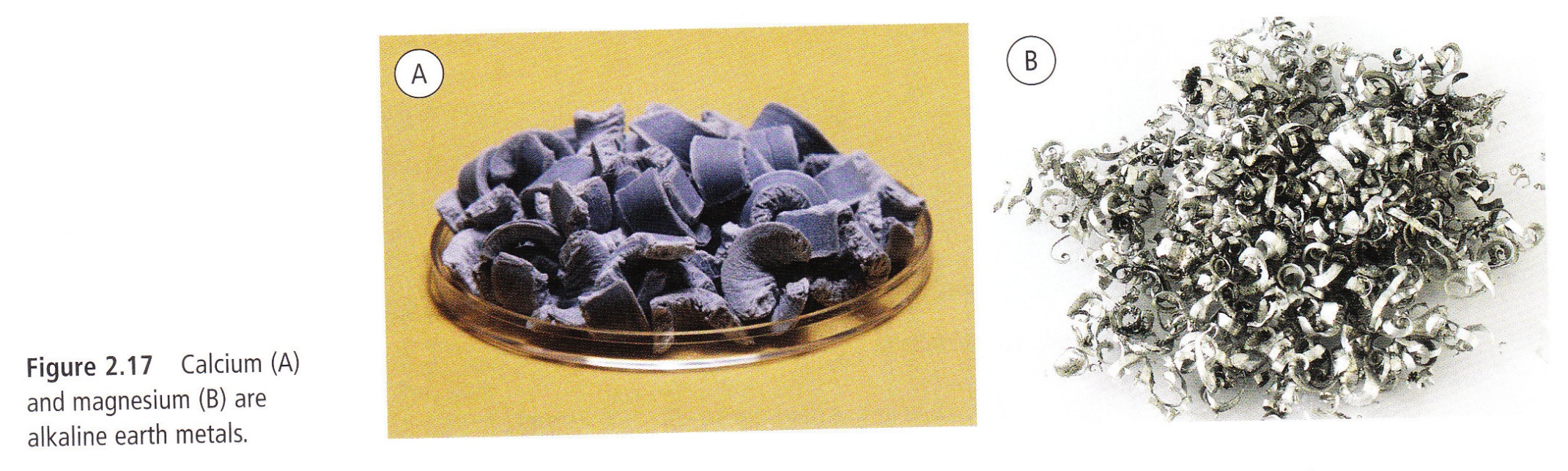 Family 17:  Halogens
Halogens (Column 17)
Non-metals and highly reactive
Fluorine and Chlorine are gases, Bromine is a liquid.
Reactivity decreases as you move down the column
Astatine is very rare and little is known about it
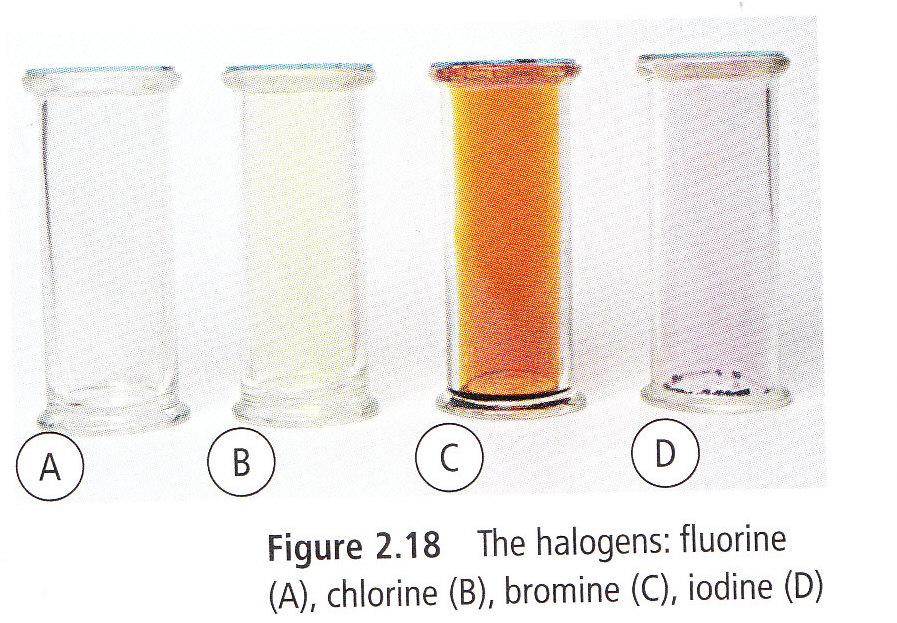 Family 18:  Noble Gases
Noble gases (column 18)
Most stable and unreactive

At room temperature they are colorless and odorless

Some gases, like Argon and Neon are used in light fixtures

Helium is lighter than air and is used in balloons.
Transition metals
Found at the centre of the periodic table.
Have the same characteristics as the other metals.
Grouped together because the arrangement of their electrons is complex.
Not a chemical family because they are spread out over 10 columns.
Only known magnetic elements: iron, cobalt, and nickel.
Locating Elements on the Periodic Table
Make sure you can identify the relative position of elements on the periodic table

What element is located at period 2, family 3?
Boron
Why is Hydrogen special?
It occupies a unique position because sometimes it acts like a metal and sometimes it acts like a non-metal

Sometimes included with alkali metals or with the halogens or off by itself.

Questions: pg 59, 4-6, 9-13, 17-21
Bohr-Rutherford Diagrams
These diagrams show how many electrons are in each energy level surrounding the nucleus.
The first energy level can hold 2e-’s, the second and third can hold 8e-’s each and the fourth can hold 18. 
Figure 2.21 page 60
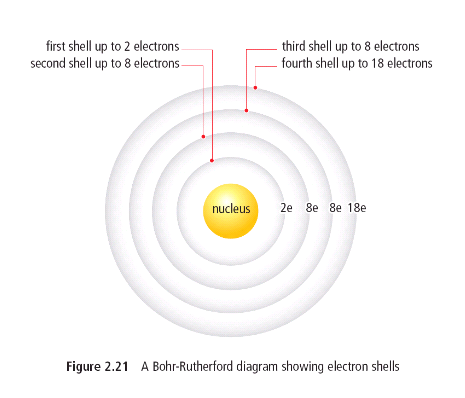 Bohr-Rutherford Diagrams, cont’d
How many electrons can fit in the first energy level?

How many electrons can fill up the first two energy levels?

How many electrons can fill up the first three energy levels?

How many electrons can fill up the first four energy levels?
Bohr-Rutherford Diagrams, cont’d
Includes:
1) element symbol
2) number of protons
3) Number of neutrons
4) Physical location of the electrons
An example of a Bohr-Rutherford model for potassium is shown below:
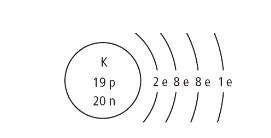 Bohr-Rutherford Diagrams, cont’d
When filling each energy level in an atom, you have to fill the first level (2 electrons) before you can fill the second level (8 electrons) and then the third and fourth.

Let’s do a Bohr-Rutherford
 	diagram for Calcium.
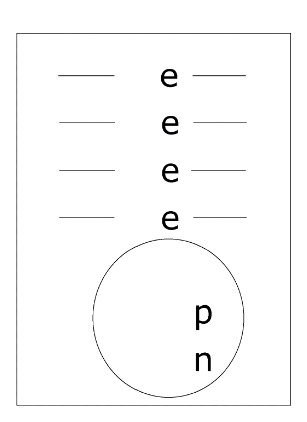 Bohr-Rutherford Diagram Template
Bohr-Rutherford Diagrams, cont’d
Now it’s up to you to complete the Bohr-Rutherford diagrams for elements with atomic numbers 1 through 18.
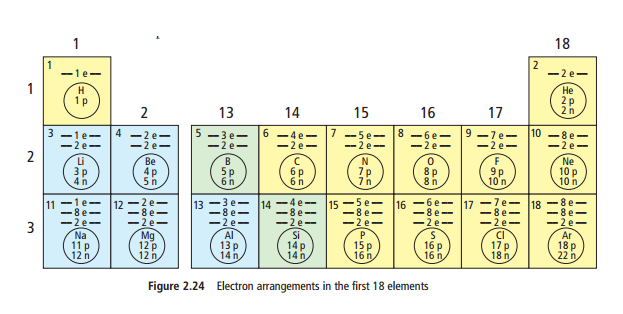 Important Definitions:
Energy level:
A region surrounding the nucleus of an atom; may be occupied by electrons.
FYI: electrons further away from the nucleus have higher energies.

Valence Energy Level (Shell):
The outermost energy level that is occupied by electrons; differs for different atoms.

Valence Electron:
An electron in the outer most energy level of an atom; responsible for that atom’s chemical properties.
Patterns observed Using energy level diagrams
Elements in the same family have the same number of electrons in their valence energy level
Period number indicates the number of energy levels
The valence energy level structure determines how one element will react with another
If the valence level is full, then it is difficult to react (look at Noble gases)
Noble Gas Stability
The noble gases are normally unreactive, which means the atoms do not form new substances with other atoms.

Because their valence shell is full, they do not try to gain or lose electrons. This makes them stable.

(How new substances gain and lose electrons to form will be covered in Chapter 3)
Questions
Page 67	Questions 1-5, 7-8, 13-14